In-network caching
CSE 552
preparation for reading
Caching with fast memory decreases latency
Level-i cache
Level i+1 storage or cache
Caching helps with load balance
Cache of size O(n log n)
n = number of backends
Backend
C000–FFFF
Backend
4000–7FFF
Backend
8000–BFFF
Backend
0000–3FFF
Programmable network hardware
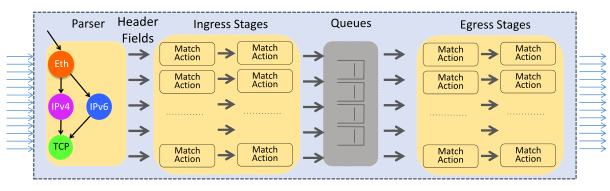 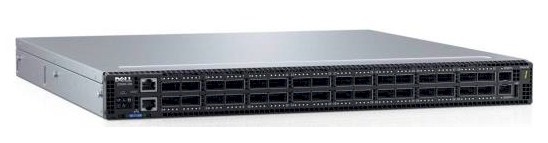 Switch runs an OS, which can be used for off-data-path computation
Some modern switches are programmable, e.g., in the P4 language
Packet mirroring
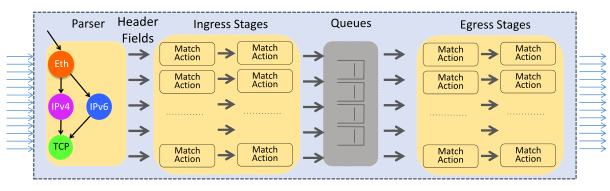 Packet mirroring is typically used for network analysis:
Send packet where it’s supposed to go, and to an analyzer machine
Recirculation
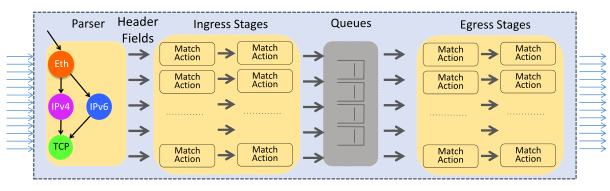 Recirculation is useful when the limited stages aren’t sufficient
Note the breadth of experiments
They evaluate beyond the limits of the system’s design range
NetCache is designed for read-mostly workloads, but evaluation includes heavy-write workloads
They even evaluate the potential for future work
NetCache only operates in a rack, but they simulate a multi-rack scenario
They use a “snake test” to evaluate as if they had more computers
Unfortunately, they don’t quantitatively compare to other systems
SwitchKV:  Program the network to direct traffic to caches
IncBricks:  Use network processing units, not switches, to cache data